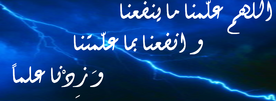 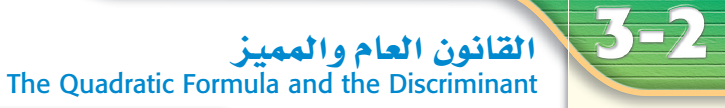 إعداد المعلمة: هند العديني
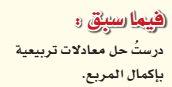 عددي خطوات حل معادلة الدرجة الثانية بإكمال المربع؟
عددي بعض طرق حل معادلات الدرجة الثانية في متغير واحد  ؟
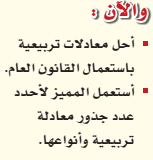 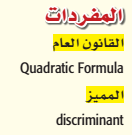 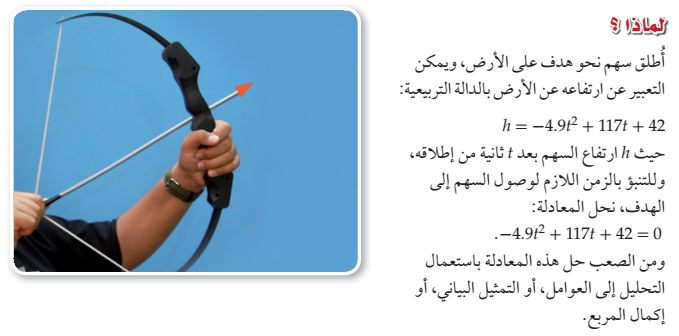 ما شكل تمثيل المعادلة  البياني ؟
ما تأثير زيادة قيمة  t في المعادلة على قيمة  h ؟
ما اتجاه فتحة القطع المكافئ؟
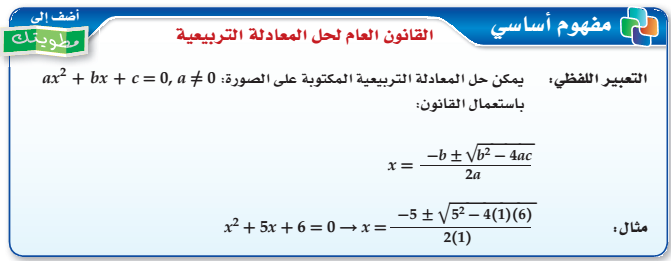 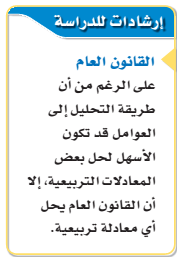 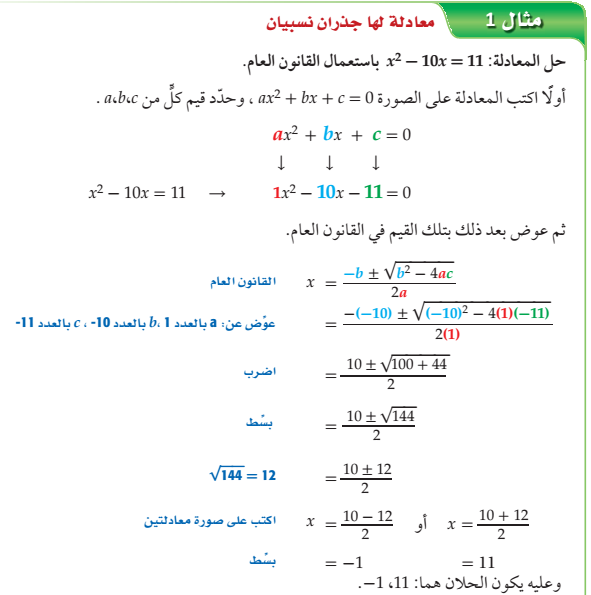 ر
ر
ر
c = -11
a = 1
b = -10
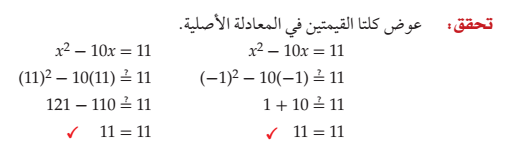 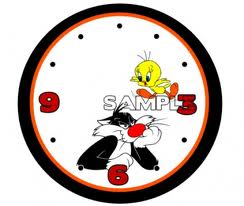 الزمن 
7 دقائق
استراتيجية  ضغط المحتوى
المجموعة  1
المجموعة  2
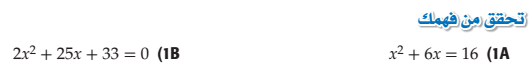 المجموعة  4
المجموعة  3
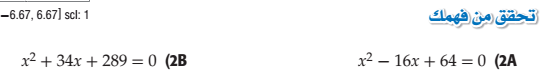 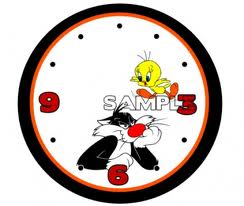 الزمن 
7 دقائق
استراتيجية  ضغط المحتوى
المجموعة  1
المجموعة  2
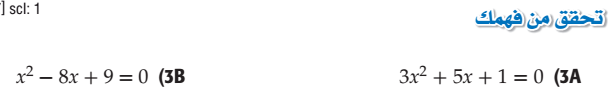 المجموعة  3
المجموعة  4
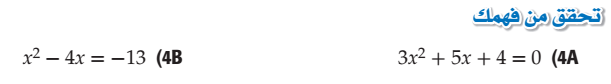 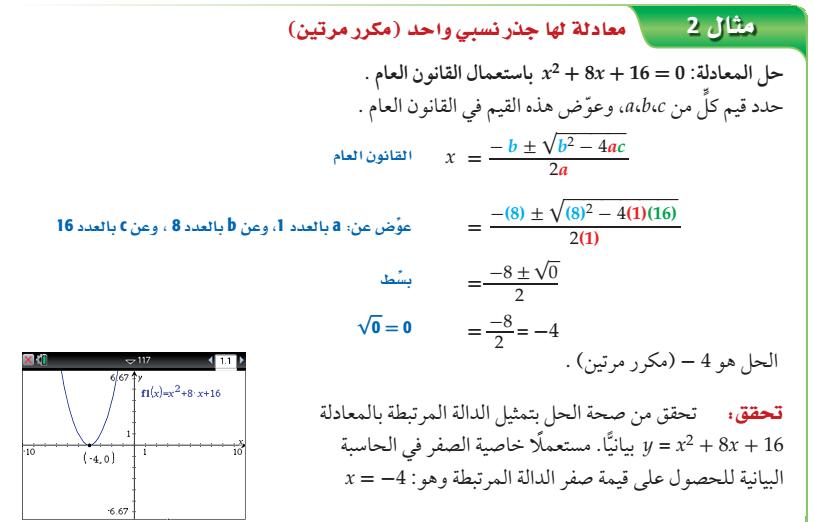 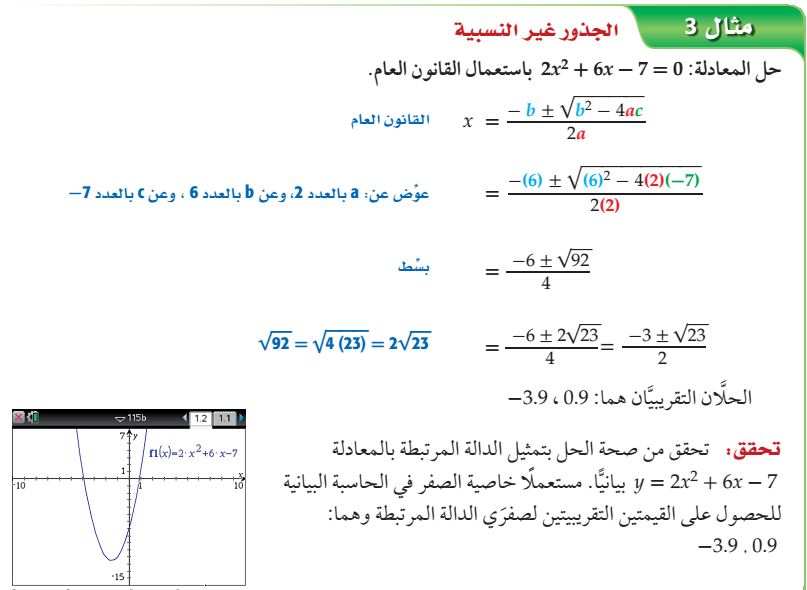 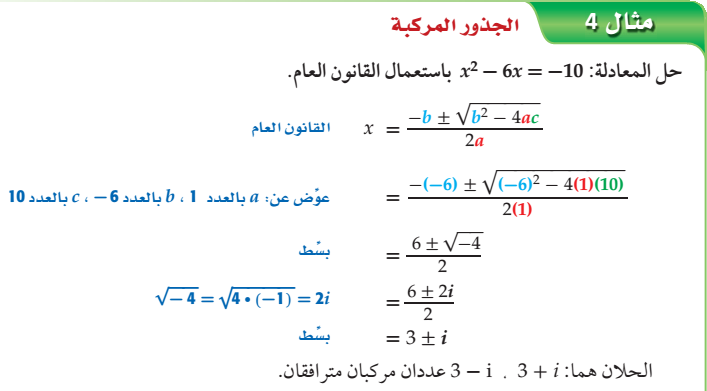 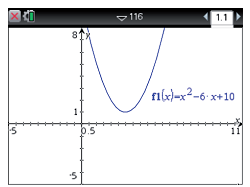 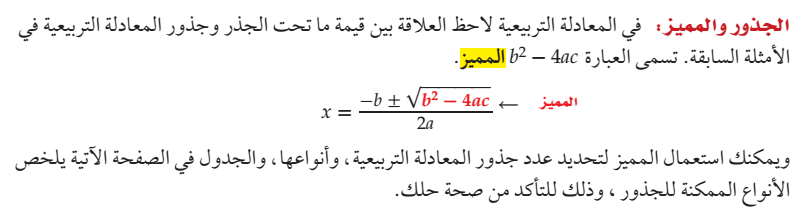 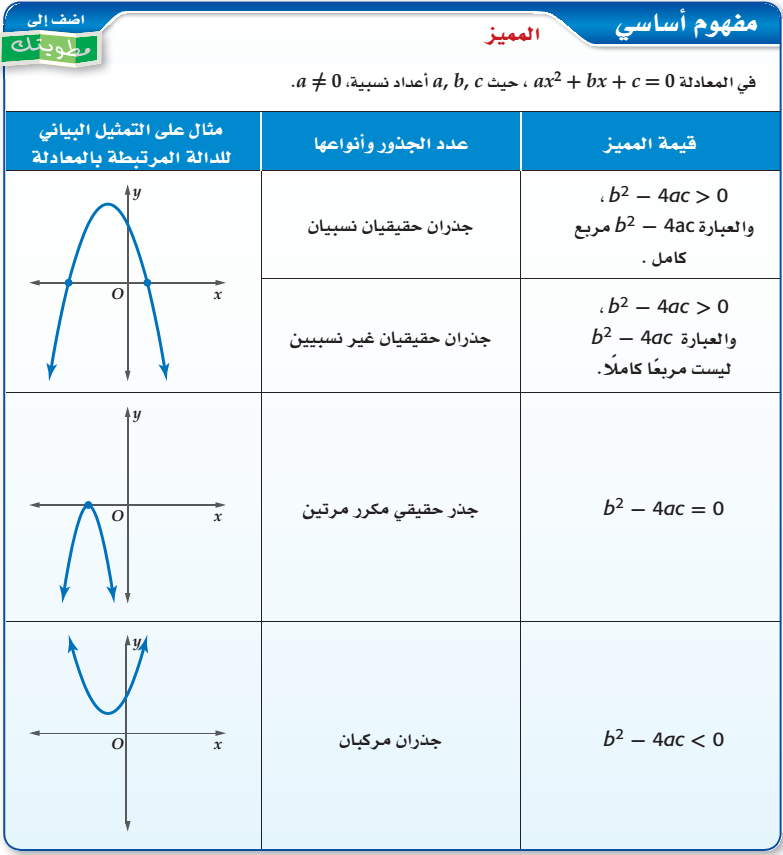 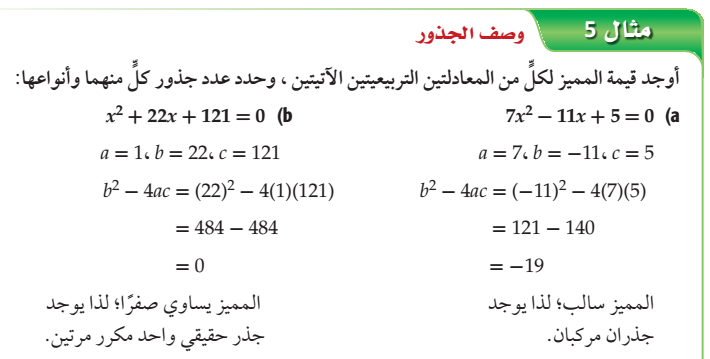 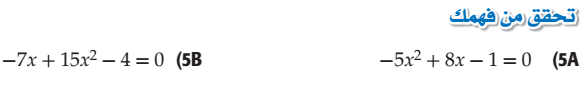 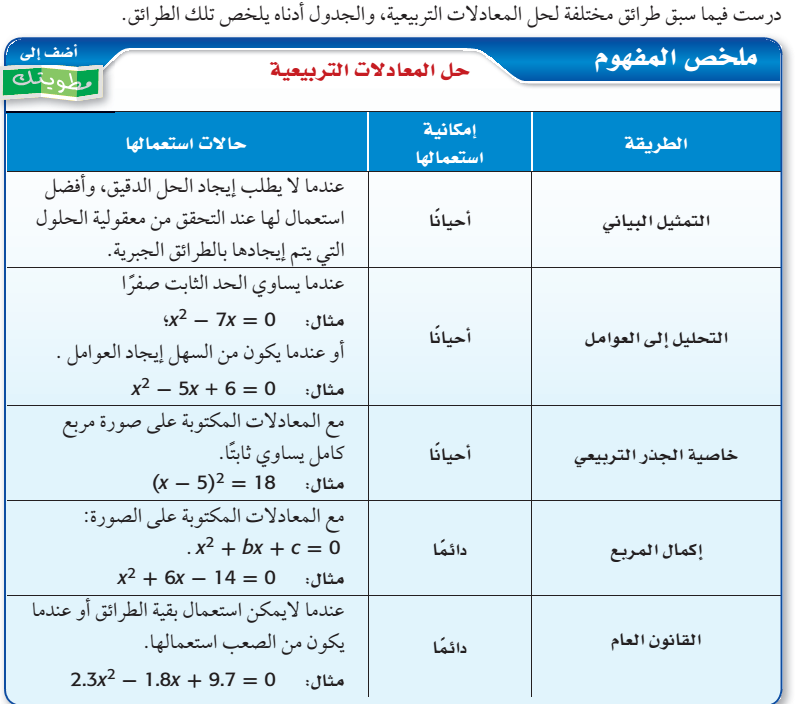 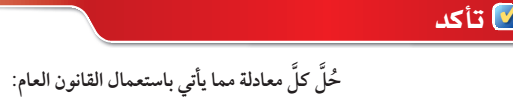 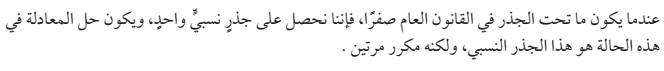 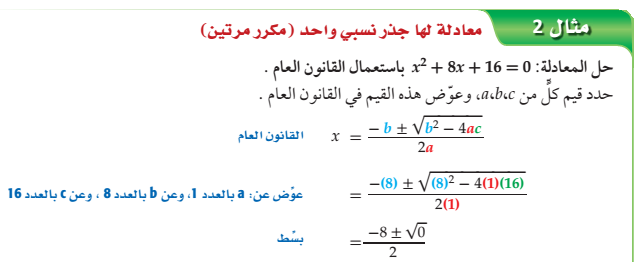 c = 16
a = 1
b = 8
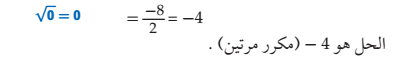 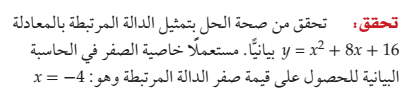 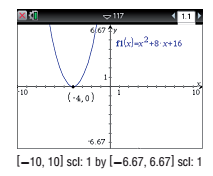